KM
เอกสารแนบ 2
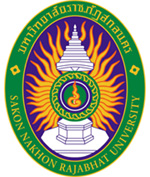 DSS งานพัฒนาและส่งเสริมการศึกษานักศึกษาพิการ กองพัฒนานักศึกษา 2567
ปัจจุบันการเข้าถึงกิจกรรมของนักศึกษาพิการ ค่อนข้างมีข้อจำกัด และเพื่อให้เกิดเป็นระบบแบบแผน และรูปแบบการจัดกิจกรรมให้เหมาะสมกับนักศึกษาพิการทุกประเภทได้มีส่วนร่วม  และเข้าถึงกิจกรรมกับนักศึกษาปกติได้ ตลอดจนได้รับประโยชน์ และเกิดความรู้ความเข้าใจ จากกิจกรรมที่เข้าร่วม จึงเป็นที่มาของการจัดทำ KM ในครั้งนี้ เพื่อพัฒนารูปแบบ วิธีการ กระบวนการ และขั้นตอนของการจัดกิจกรรม ให้เหมาะสมกับบริบทนักศึกษาพิการต่อไป
การนำความรู้ไปใช้
1. สามารถนำแบบแผนไปประยุกต์และวางแผนเพื่อใช้ในการพัฒนากิจกรรมสำหรับนักศึกษาพิการได้
2. นำแนวทางปฏิบัติไปปรับใช้ให้เหมาะสมกับบริบทและสิ่งแวดล้อมขององค์กรผู้พิการ
3. เพื่อให้เป็นตัวอย่างให้กับองค์กรที่เกี่ยวข้องกับการสนับสนุนด้านการเรียนการสอนสำหรับนักศึกษาพิการ
2. แนวทางการแก้ไขปัญหา
1. ที่มาของปัญหา
1. บริหารจัดการกิจกรรมเพื่อส่งเสริมให้นักศึกษาพิการสามารถเข้าร่วมได้ตามความเหมาะสม
2. พัฒนาและเลือกวิธีการ ตลอดจนเลือกสรรกิจกรรมที่เหมาะสมให้กับนักศึกษาพิการแต่ละประเภท
3. ปรับปรุง เพิ่มเติม ในส่วนของวิธีการถ่ายทอด ตลอดจนการนำเสนอ โดยการนำเสนอเนื้อหาที่เข้าใจง่าย ไม่ซับซ้อน ลดการคิดคำนวณ และให้เป็นรูปธรรมมากที่สุด
ผลผลิต (Output)
บุคลากรที่เกี่ยวข้องกับการจัดการศึกษาสำหรับนักศึกษาพิการ ตลอดจนตัวนักศึกษาพิการเอง มีความรู้ความเข้าใจเกี่ยวกับกิจกรรม และวิธีการจัดกิจกรรมรวมไปถึงการเลือกกิจกรรม ตลอดจนการนำรูปแบบวิธีการ ในการจัดกิจกรรมไปปรับใช้ให้เหมาะสมกับความพิการแต่ละประเภทได้
การปฏิบัติงานเดิม
1. จัดกิจกรรมตามปกติ ไม่ได้เอื้อต่อนักศึกษาพิการ
2. ให้นักศึกษาพิการเข้าร่วมกับนักศึกษาปกติทั่วไป
3. กิจกรรมบางกิจกรรม มีนักศึกษาพิการบางประเภทเท่านั้นที่สามารถเข้าร่วมได้
4. มีการคัดเลือกนักศึกษาพิการบางประเภทเข้าร่วมเพื่อเข้าร่วมกิจกรรม
ผลลัพธ์ (Outcome)
1. นักศึกษาพิการมีโอกาสได้ร่วมกิจกรรมทางสังคมกับนักศึกษาปกติ และบุคคลทั่วไปได้มากยิ่งขึ้น อันจะส่งผลโดยตรงต่อนักศึกษาพิการเองที่จะกล้าแสดงออก กล้าเผชิญโลกภายนอก กล้าเข้าสู่สังคม ถือเป็นการพัฒนาศักยภาพของนักศึกษาพิการที่สำคัญอย่างยิ่ง
2. บุคลากรที่เกี่ยวข้องกับการจัดการศึกษาสำหรับนักศึกษาพิการ มีทัศนคติที่ดีต่อนักศึกษาพิการ มีความเข้าใจในบริบทของนักศึกษาพิการมากยิ่งขึ้น ได้ทำความรู้จักและพบปะ พูดคุย ตลอดจนมีการแลกเปลี่ยน เรียนรู้ เพื่อสร้างสัมพันธภาพอันดีต่อกันในสังคมต่อไป
การปฏิบัติงานใหม่
1. มีการจัดกิจกรรมที่เอื้อต่อนักศึกษาพิการ และนักศึกษาปกติให้สามารถทำกิจกรรมร่วมกันได้มากที่สุด ทั้งนี้ขึ้นอยู่ตามความเหมาะสม ความสามารถ และศักยภาพของนักศึกษาพิการที่มีต่อกิจกรรมนั้นๆด้วย
2. อยู่ที่ดุลพินิจของผู้จัดกิจกรรม วิทยากร หรือผู้เข้าร่วมอื่น ที่จะช่วยกันพิจารณาให้นักศึกษาพิการสามารถเข้าร่วมกิจกรรมนั้นๆได้
สำนักงานอธิการบดี มหาวิทยาลัยราชภัฏสกลนคร